Перспективний план розвитку Комишуваського НВК «ЗНЗ І-ІІ ступенів – ДНЗ (дитячий садок)» на 2021-2023 н.р. кандидата на посаду директора Северін Валентини Анатоліївни
1
«Якщо у нас є мета, ми завжди прийдемо туди, куди хочемо»                                 Уїнстон Черчилль
Девіз майбутнього директора:
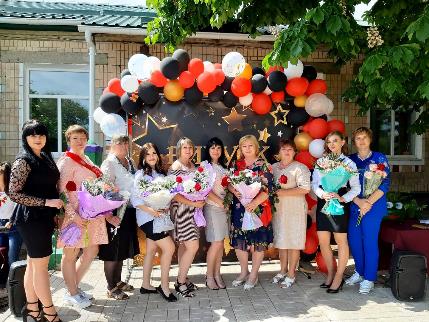 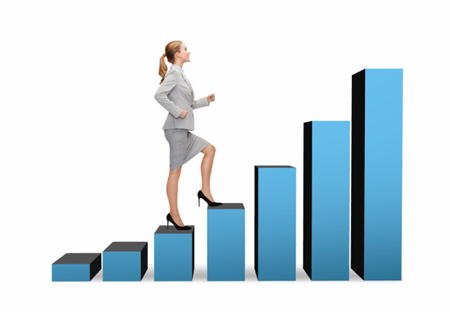 Мета освітньої діяльності навчального закладу:
«Створити сучасну, успішну школу. Допомагати випускникам закладу бути конкурентоздатними у ХХІ сторіччі. Працювати над створенням позитивного іміджу школи»
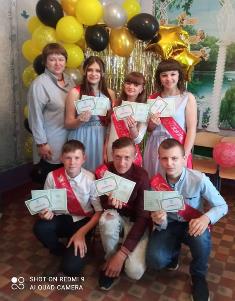 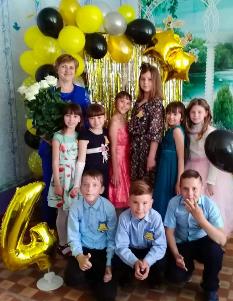 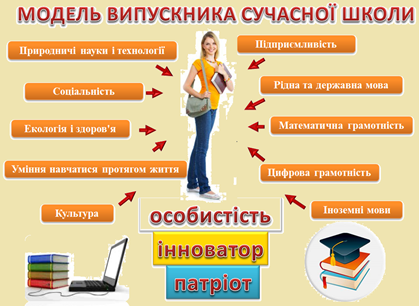 Комфортне забезпечення
Педагог ХХІ століття
Комп’ютерна грамотність
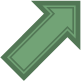 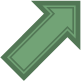 Національні традиції, спорт
Інформаційна відкритість
Сучасна успішна школа
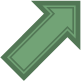 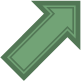 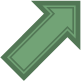 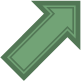 Культура поведінки
Сприятливий психологічний клімат
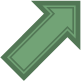 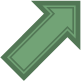 Високий рівень рідної мови
Здоровий спосіб життя
Імідж – це «обличчя» школи, її престиж, популярність, репутація, конкурентноспроможність.
Умови створення позитивного іміджу школи:
інноваційна управлінська діяльність, що 
грунтується на діалозі, вільному обміну думками;
 забезпечення  творчої та інноваційної діяльності педагогів; 
відкритість і тісна співпраця з батьками і громадскістю.
Причини необхідності формування іміджу школи
Освітня установа з позитивним іміджем привабливіша для педагогів, оскільки здатна забезпечити стабільність і соціальний захист, професійний розвиток
Позитивний імідж полегшує доступ школи до кращих ресурсів: фінансових, інформаційних, людських
Складна демографічна ситуація, яка посилює конкуренцію серед освітніх установ у прагненні отримати учнів і зберегти контингент
По-друге
По-третє
По-перше
Фактори позитивного іміджу школи
Зовнішні фактори
Зовнішній вигляд навчального закладу
Матеріально-технічна база закладу
Стабільність кваліфікованої підготовки випускників, що визначається відсотком вступу їх до ВНЗ
Рейтинг навчального закладу в районі
Вивчення відгуків батьків про навчальний заклад
Інформаційна відкритість закладу
База даних про відомих випускників школи
Візуальне моделювання, оформлення і представлення результатів діяльності школи в зовнішньому середовищі
Визначення перспективної мети концепції школи
Внутрішні фактори
Рівень взаємовідносин в колективі
Стиль і управління
Ефективна кадрова політика
Інноваційні технології навчання і виховання
Наступність у навчанні
Органи учнівського шкільного врядування
Презентаційні матеріали
Результативність досягнень
Естетичність та інформативність внутрішнього інтер’єру
Завдання розвитку закладу:
організація багатофункціонального освітнього простору НВК; 
максимальна можливість використання приміщень школи для організації різних форм навчання;
створення комфортних умов роботи та навчання для співробітників та здобувачів освіти закладу, враховуючи принципи універсального дизайну;
створення безперешкодного доступу до навчання у закладі 
    освіти всіх дітей з різними можливостями;
створення на пришкільний території місця для відпочинку учнів;
придбання, враховуючи фінансові можливості, для навчальних 
     кабінетів проекторів, мультимедійних дошок та комп’ютерів;
забезпечення безкоштовного доступу в територіальних межах закладу до мережі Internet за допомогою технології Wi-Fi.
Пріоритетні напрямки роботи НВК
Формування високоморальної особистості на основі всебічного розвитку здібностей дитини з врахуванням її психологічних особливостей та природного потенціалу;
удосконалення системи виховної та позаурочної роботи;
забезпечення наступності між усіма ланками навчально-виховного процесу;
педагогіка партнерства;
забезпечення створення нового освітнього простору;
впровадження здоров'язберігаючих технологій; 
створення внутрішньої системи кадрової політики;
навчання і виховання дітей з особливими потребами;
формування позитивного іміджу навчального закладу;
збереження та збільшення контингенту учнів.
Педагогічний колектив працює над єдиною 
науково-методичною проблемою
«Формування патріотично налаштованої особистості в процесі створення для кожної дитини сприятливих умов для оволодіння важливою наукою – мистецтвом життя»
У 2020-2021 н.р. в НВК:
Початкова ланка – 3 класи
14 учителів
Бібліотекар
56 учнів
Працює
Навчається
Педагог-організатор
Середня ланка – 4 класи
Вихователь
Виховується
14 вихованців в ДНЗ
В управлінні навчальним закладом керуватимусь системою таких принципів:
поваги і довіри до людини;
цілісного погляду на людину;
співробітництва, колегіальності;
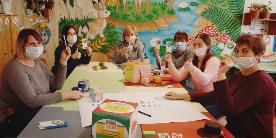 оновлення й забезпечення творчих пошуків;
соціальної справедливості;
індивідуального підходу;
мотивування й стимулювання діяльності всіх працівників.
Сильні сторони закладу освіти:
висококваліфіковані педагогічні працівники;
згуртований колектив;
 хороший психологічний клімат;
організація індивідуального навчання;
шкільні традиції;
співпраця з батьками та громадськістю;
сучасна система виховної роботи;
заклад є осередком з національно-патріотичного виховання.
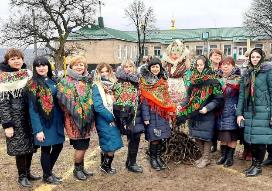 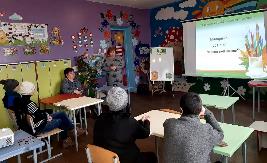 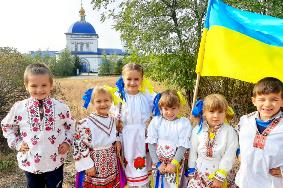 Слабкі сторони закладу освіти:
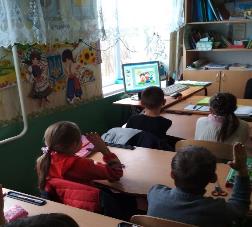 низька матеріально-технічна база;
недостатня мотивація вчителів до участі в конкурсах професійної майстерності;
слабка мотивація та бажання учнів отримувати знання;
невисока результативність у районних, обласних олімпіадах і змаганнях;
низька спортивна база;
відсутність спортзалу;
недостатня кількість шкільних приміщень для організації різних форм навчання та зон відпочинку;
“старіння” селища Комишуваха-1.
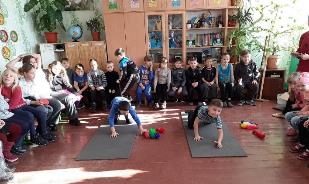 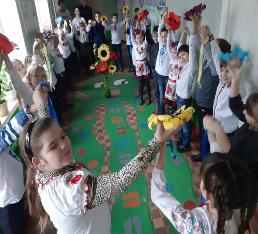 Програма розвитку НВКДитиноцентризм – основа школи
Дитина-патріот  - проєкт   «Країна починається з тебе»
Дитина - мир через розмову  - проєкт «Шкільна служба порозуміння»
Дитина-країна - проєкт «Міжрегіональна взаїмодія»
Дитина– всесвіт -  проєкт «Духовні цінності української молоді»
Вчитель -  інноватор, дитина -лідер  - проєкт «Талановита дитина»
Заходи реалізації запланованих завдань
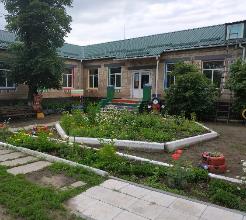 Проєкт 
“Партнерсто в ім‘я дитини”
Проєкт 
“Платформа успіху”
Проєкт 
«Вмотивований учитель»
Проєкт 
«Комфортне освітнє середовище»
Проєкт “Комфортне освітнє середовище”
Завдання: покращити умови перебування учасників освітнього процесу у закладі; підвищити енергоефективність будівлі.
Міні-проєкт: Придбання мультимедійних дошок для класних кімнат
Міні-проєкт: «100% заміна  освітлення, встановлення 
LED-світильників»
Міні-проєкт:
«Встановлення Workout-майданчика, лавок на подвір’ї»
Міні-проєкт: «Заміна дверей»
Проєкт розумової направленості“Платформа успіху”«Відкривай свій розум, розширюй горизонти»
Особистісно-зорієнтоване навчання
Комп’ютерна грамотність
Інтерес до вивчення іноземних мов
Формування інтелектуальної культури
Інтерес до читання книг
Орієнтири реалізації
Грамотна рідна мова
Прагнення діяти і творити добрі справи
Творча позакласна робота учнів
Спостереження і дослідження природи і суспільства
Розумові ігри
Проєкт “Вмотивований вчитель” Учитель готується до гарного уроку все життя… Така духовна і філософська основа нашого фаху і технологія нашої праці.                                          В.О.Сухомлинський
ПРІОРИТЕТНІ НАПРЯМКИ РОЗВИТКУ ОСОБИСТОСТІ ПЕДАГОГА:
1
атестація педпрацівників: здобуття фахових компетентностей спеціалізованої освіти;
2
сертифікація:зовнішнє оцінювання професійних компетентностей (на добровільних засадах виключно за власною ініціативою);
3
створення середовища цілеспрямованого саморозвитку творчо-ініціативного педагога.
Шляхи виконання запланованих завдань
Наявність тривалої освітньої стратегії
Залучення спонсорських коштів
Участь  у міні- проєктах  громадського розвитку
Організація загальношкільних заходів для збору коштів (акції, збір макулатури, пластику)
Пошук додаткових форм фінансування освітнього процесу за рахунок міжнародних грантів, проектів і програм
ОЧІКУВАНІ РЕЗУЛЬТАТИ
Для адміністрації:

активізація діяльності всіх структур НВК;
підвищення ефективності управління;
збереження іміджу навчального закладу;
використання механізмів і прийомів стимулювання діяльності педагогів;
21
Для здобувачів освіти:

підвищення рівня навчальних досягнень учнів;
формування інформаційних, інтелектуальних та комунікативних компетенцій;
створення ситуації життєвого успіху в усіх сферах шкільної діяльності;
формування правової та громадської свідомості;
підвищення показників фізичного та психологічного здоров’я.
Для батьків:

створення умов для задоволення потреб батьків щодо отримання якісної освіти дітьми;
встановлення та зміцнення дружніх відносин між родинами учнів і школи;
створення умов для: задоволення інтересів і розвитку різноманітних здібностей школярів;
збереження та зміцнення здоров'я дітей;
виховання громадянина здатного до суспільного життя.
Важливо, щоб у колективі були красиві і молоді педагоги. У них є якась «містерія» : вони самі по собі змушують вихованців мріяти, фантазувати, підтягуватися. Якщо образ вчителя приємний, то в ньому покладена первісна сила духовного впливу. Такого вчителя хочеться слухати і йти за ним. 
 А. Макаренко
Дякую за увагу!
25